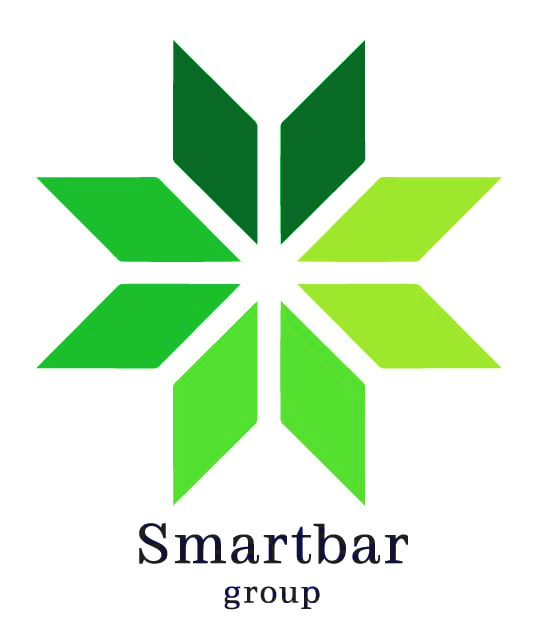 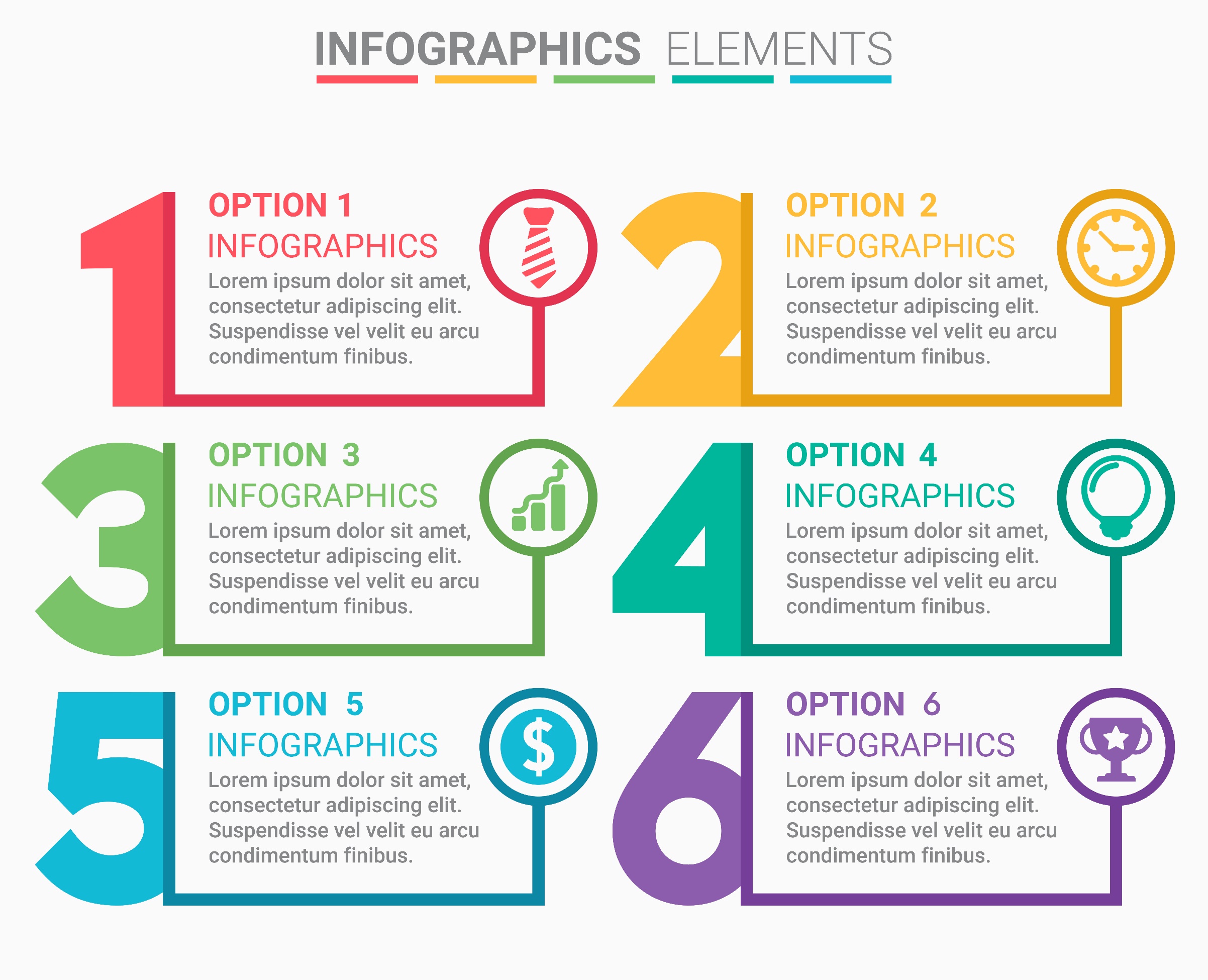 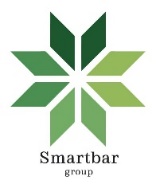 2015
Реконструкция предприятия:
 новый  этап
1927
Открытие Собинского ХК
2019
Запуск батончиков  с  высоким содержанием протеина. 
Одобрено НИИ Питания
2020
Старт производства СТМ для  Спортмастер и Почта  России
О КОМПАНИИ
2023-2024
Запуск нового бренда  десертных батончиков  PRO Dessert и линейки батончиков  без сахара  Smartbar
2022
Запуск нового бренда  фруктовых батончиков Vitaleto
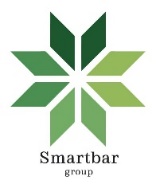 МИССИЯ - развивать здоровые, полезные пищевые привычки. 
Мы ответственно создаём вкусные продукты, доступные по цене!
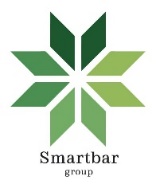 НАШИ ЦЕННОСТИ
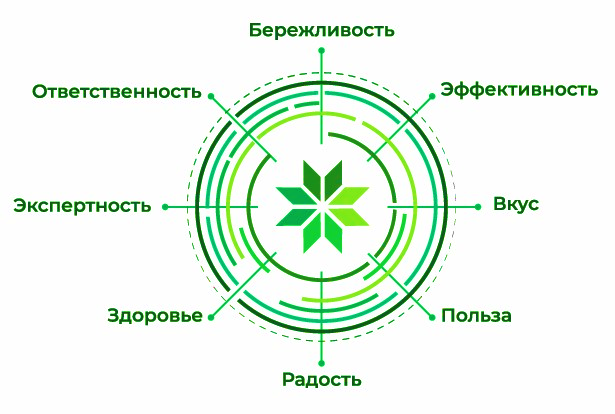 О КОМПАНИИ
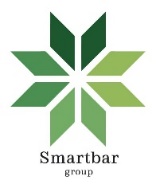 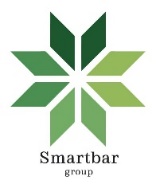 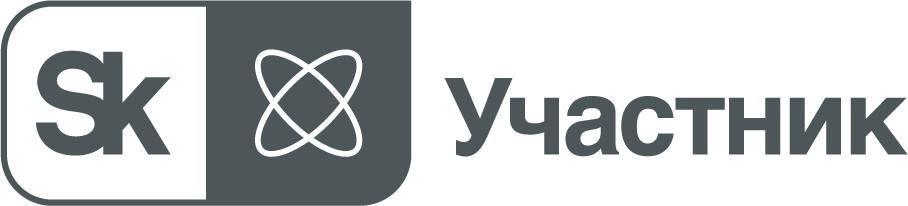 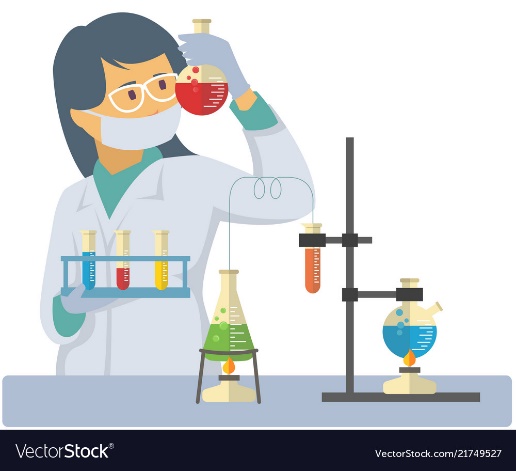 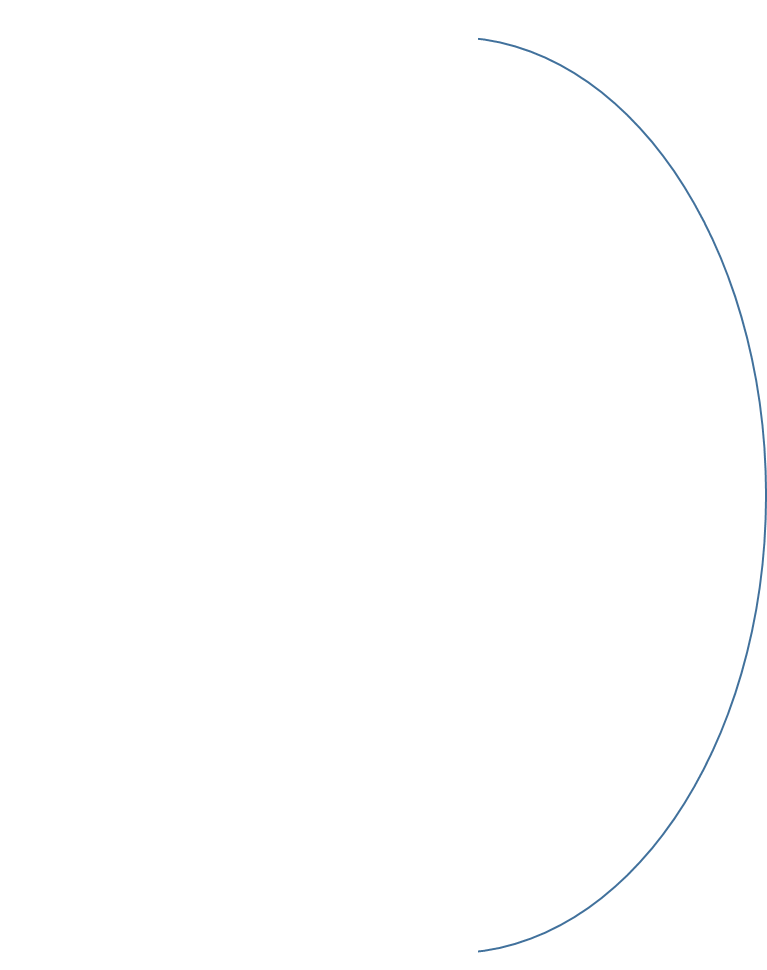 Реализуем проект «Лаборатория функциональных продуктов питания Smartbar на основе инновационных компонентов».
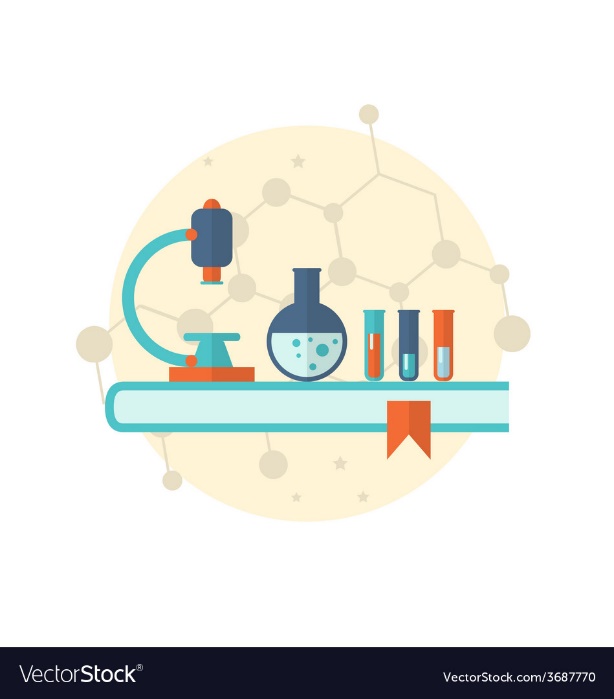 РЕЗИДЕНСТВО СКОЛКОВО
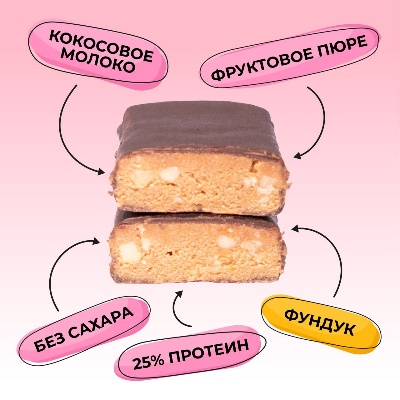 Разработана линейка инновационных десертов, аналогов которым нет на рынке: фруктовые десерты длительного хранения, в виде «батончика/снека», обогащенные белком, с пользой спелых фруктов.
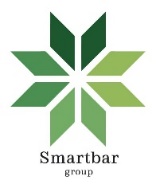 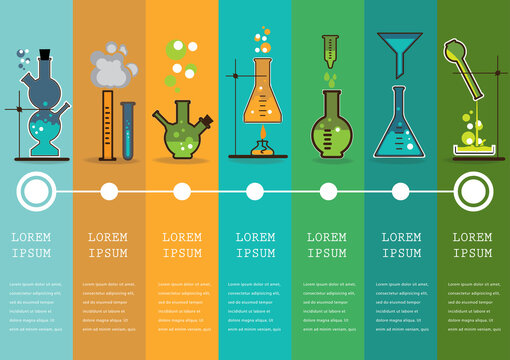